One thing you learned or were reminded of?
Questions or comments?
Team Plotting
#1
 Define
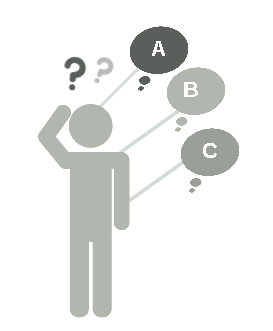 Defining Performance
[Speaker Notes: Let’s start by clarifying what we mean when we talk about employee performance]
Employee Performance Continuum
On-Target
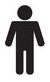 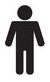 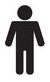 On-Target Work Results and Behaviors
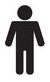 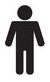 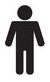 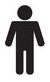 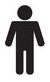 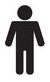 Work Results
Job Responsibilities
Goals
Skills
Grow
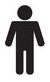 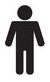 Off-Target Results
On-Target
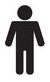 Off-Target
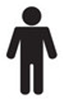 ©2017 Employee Performance Solutions, LLC  All Rights Reserved
Growing
Observable Behaviors
[Speaker Notes: This is an animated slide that describes performance as a continuum of Work Results and Observed Behaviors:

The Employee Performance Continuum (EPC) is a visual model that describes and measures:

Work Results:  
Above the mid-level line Work Results are On-Target
Below the mid-level line Work Results are Off-Target or an individual is new to the role and developing/growing
Observed Behaviors are an individuals actions, interactions with others, interpersonal skills, etc.:
Right of center are On-Target Behaviors
Left of center Off-Target Behaviors]
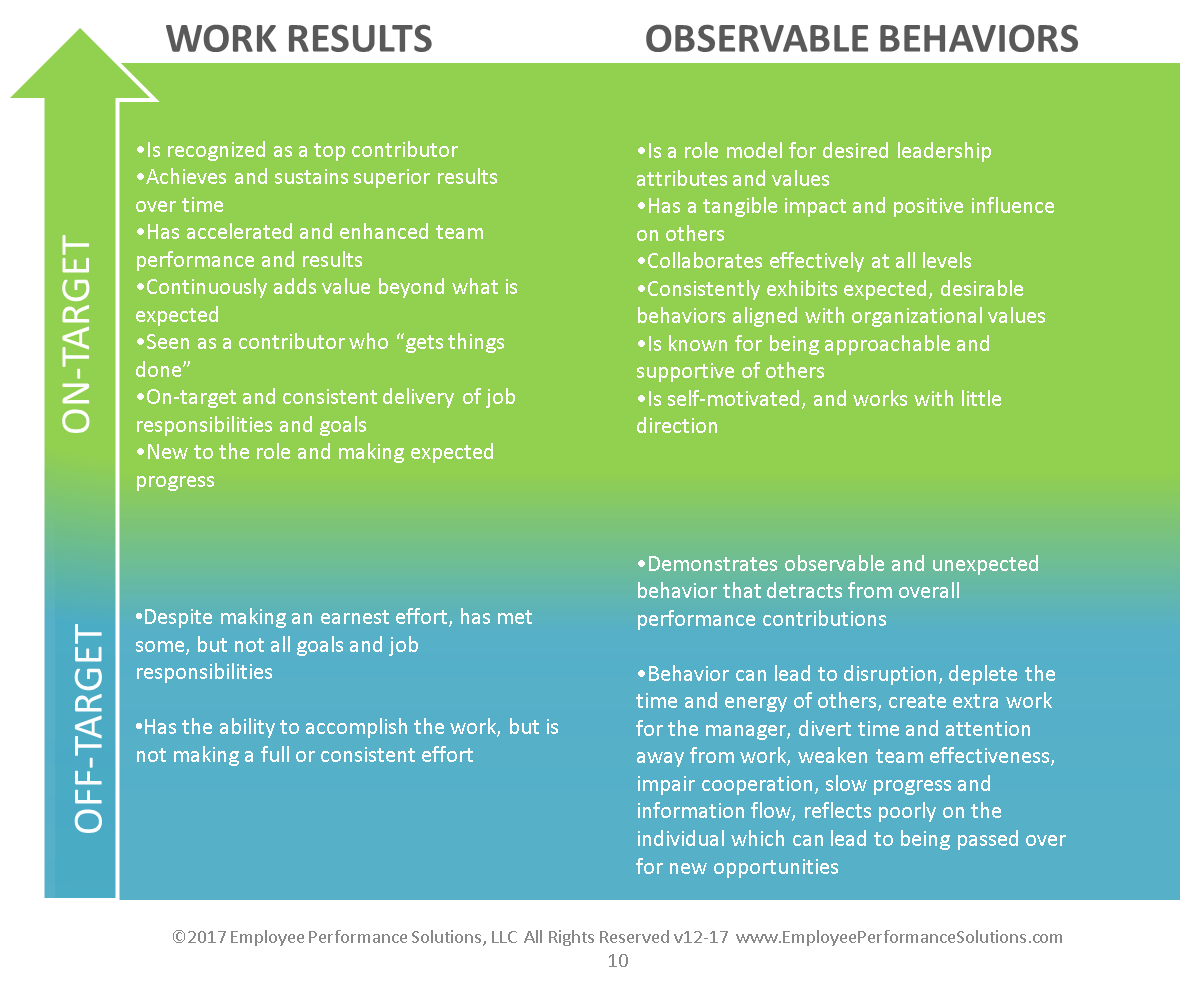 Guidelines for Considering the Two Performance Dimensions
[Speaker Notes: Review the guidelines for Work Results and Observable Behaviors
Point to Mention:  the important thing is to describe the Work Results and Behaviors with examples, observations and most importantly, the impact on others, the work, operations, efficiency, and more.]
At-Risk Performance
On-Target
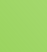 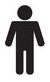 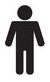 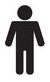 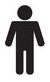 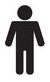 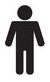 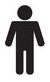 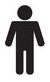 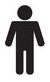 Job Responsibilities
Goals
Skills
Work Results
Grow
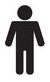 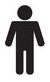 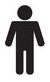 Off-Target
On-Target
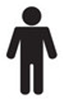 Growing
Observable Behaviors
[Speaker Notes: Consider the people whose performance is currently outside of the “upper-right”, at-risk
Remind people of the tools from training, the 7-step Performance Continuum Insight Method, to help define the problem and translate off-target performance into language and coaching to help the employee move forward .
Remind managers that you, HR, are there to help support managers with this process.  
While an individual’s performance is currently off-target, don’t despair or give up.  Think:
What is this person capable of
Can the be a better version of themselves if they get the right feedback, coaching, and support?
How can I help get them back on track?]
The Important Thing…
[Speaker Notes: Keep in mind that the reason for the Team Plotting work is to…]
Employee Performance Continuum
On-Target
Coach for Growth
Coach for Behavior
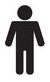 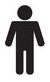 Job Responsibilities
Goals
Skills
Work Results
Grow
Coach for Skills
Coach Up or Out
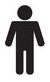 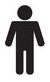 Off-Target
On-Target
Observable Behaviors
#2 10-Minute 
Question Conversations
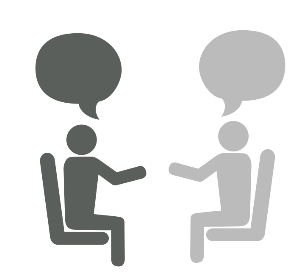 Focus on Coaching Forward
[Speaker Notes: Here’s our process for ensuring that managers and employees connect regularly to discuss performance.]
10MQ’s
Ongoing Conversations
Right now, what should I do now to be even more effective in my role?
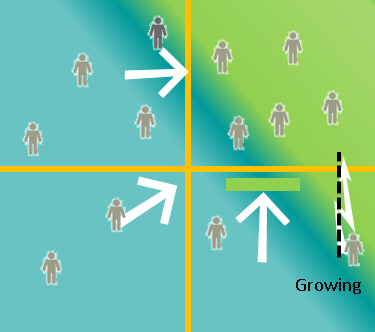 [Speaker Notes: Remember, during the 10-Minute Questions Conversation the employee will ask a question about moving forward such as, “What’s one way I can support the team more, or “What’s one thing I should prioritize”, etc.  All managers and employees have a built-in opportunity to ensure that better information is exchanged.  

If an employee’s performance is Off-Target in some way, then the answer to this question is the opposite of the problem; it’s a description of the target performance, with specific actions, and a description of what the positive impact will be.]
#3 Measure and TrackPerformance
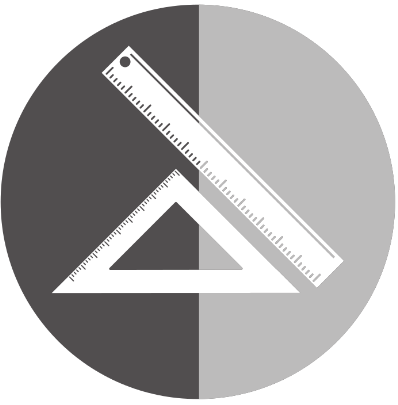 Using the Employee Performance Continuum
[Speaker Notes: Let’s revisit how we measure and track performance with the EPC.]
Performance Continuum Plotting Process
[Speaker Notes: Let’s begin by reviewing the Plotting Process steps.]
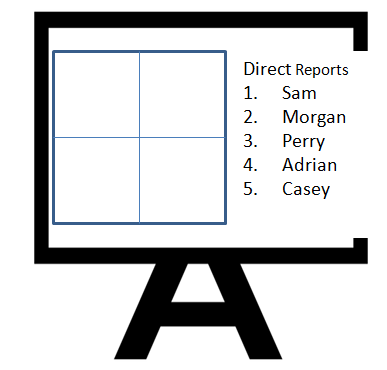 Employee Performance Continuum Team Plotting Steps
When:
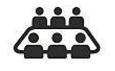 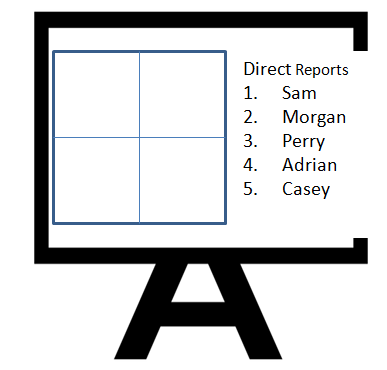 *refrain from plotting employees you are unfamiliar with
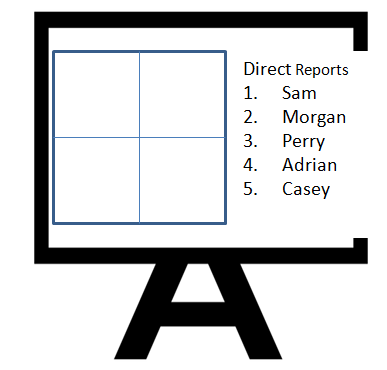  Employee Performance Solutions 2017
[Speaker Notes: Walk through each step on this slide.]
Two measurements applied independently of on anotherEmphasis on accurate placement of Work Results and Observable Behaviors
[Speaker Notes: Read slide]
Staying True to the Performance ContinuumDe-emphasize “quadrant” plotting focus on Continuum

[Speaker Notes: Become familiar with this animated slide.  

“The point is that we are plotting on a EPC (not so much in a box-model).  

Animation Part #1:  “Here’s where this individual’s Work Results fall 
Animation Part #2:   “Here’s the Observed Behavior.  
Final Animation:  So, here’s the proper plotting.]
#4 Watch-Out-Factor
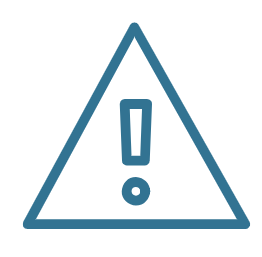 Fair and Consistent Application
[Speaker Notes: Read slide]
Watch-out-factor
Over-valuing Work Results in a way that creates inaccurate plotting by:
Discounting, justifying,  or overlooking behavior that adversely impacts work relationships, creates delays, impedes efficiency, diverts people’s time and energy away from the work-at-hand, creates more work for the manager, etc.

Here’s how that works….
[Speaker Notes: Read slide and add any anecdotal information and ask participants to share (“Have you seen this before?”, “Why does this happen?”, etc.)]
Staying True to the Performance ContinuumDe-emphasize “quadrant” plotting focus on Continuum


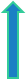 [Speaker Notes: Become familiar with this animated slide.  

The first part is the same as the slide you’ve already shared:

“The point is that we are plotting on a EPC (not so much in a box-model).  

Animation Part #1:  “Here’s where this individual’s Work Results fall 
Animation Part #2:   “Here’s the Observed Behavior.  
Final Animation:  So, here’s the proper plotting.  

NOW SHOW THE ‘WHAT NOT TO DO” ANIMATION:
Animation:  Behavior is “swept under the carpet/fudged, etc. to off-set the positive Results.  This is an improper application of the EPC.]
#5 Team Plotting 
An Opportunity to 
Demonstrate Leadership
Competence
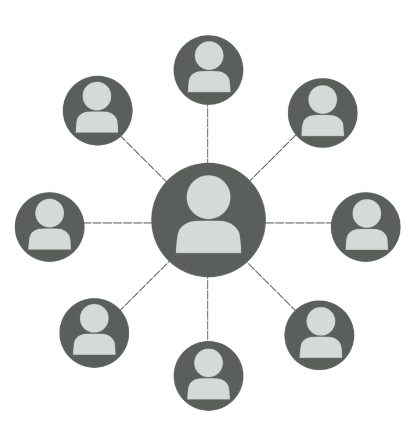 [Speaker Notes: What do we expect from people who are participating in the plotting sessions?]
Expectations and the Opportunity to Demonstrate Leadership Skills
What We Look For
Taking a balanced/open to new points of view
Sharing relevant information:
Concrete examples of an individual’s work accomplishments and observed behaviors (their actions).
Descriptions of an individual’s impact:  Positive and or adverse effect on work relationships, team cohesiveness, work flow, productivity, etc.  
Accurate Plotting
Applying what you heard to the proper plotting
Proper application of Off-Target and On-Target Work Results and Observed Behavior principles 

Two Measurements Applied Independently of One Another
Watch-out-factor:  Over-valuing Results in a way that creates an inflated plotting of the Observed Behavior.
Sweeping behavior under the rug that is causing less effectiveness, impeding collaboration, etc. under the carpet

Expectation:  Be Accountable and Hold Each Other Accountable
If you see something, say something.  Speak up when the plotting doesn’t align with what you’re hearing.
Don’t let compensation decisions sway honest and accurate plotting.  Performance is just one factor in making pay decisions (Massachusetts Fair Equity Pay Act, Market Pay, Budget, and more).
[Speaker Notes: Review this information]
#6 Purpose
Accelerating Employee
Potential 
Aligning Performance to
Drive Our Business
[Speaker Notes: Let’s not lose sight of the purpose of this work and tool:  
Accelerating employee potential and aligning performance to drive our business.]